SWOT Analysis
STRENGTHS
WEAKNESSES
This is a sample text.  Insert your desired text here. This is a sample text.  Insert your desired text here.
This is a sample text.  Insert your desired text here. This is a sample text.  Insert your desired text here.
S
W
O
T
OPPORTUNITIES
THREATS
This is a sample text.  Insert your desired text here. This is a sample text.  Insert your desired text here.
This is a sample text.  Insert your desired text here. This is a sample text.  Insert your desired text here.
SWOT Analysis
S
W
Strengths
Weaknesses
This is a sample text.  Insert your desired text here.
This is a sample text.  Insert your desired text here.
O
T
Opportunities
Threats
This is a sample text.  Insert your desired text here.
This is a sample text.  Insert your desired text here.
PESTLE Analysis
P
Political
E
Economic
S
Social
T
Technological
L
Legal
E
Environmental
This is a sample text. Insert your desired text here. This is a sample text.  Insert your desired text here.
This is a sample text. Insert your desired text here. This is a sample text.  Insert your desired text here.
This is a sample text. Insert your desired text here. This is a sample text.  Insert your desired text here.
This is a sample text. Insert your desired text here. This is a sample text.  Insert your desired text here.
This is a sample text. Insert your desired text here. This is a sample text.  Insert your desired text here.
This is a sample text. Insert your desired text here. This is a sample text.  Insert your desired text here.
PESTLE Analysis
Political
Technological
This is a sample text.  Insert your desired text here.
This is a sample text.  Insert your desired text here.
P
T
Economy
Legal
E
L
This is a sample text.  Insert your desired text here.
This is a sample text.  Insert your desired text here.
S
E
Social
Environment
This is a sample text.  Insert your desired text here.
This is a sample text.  Insert your desired text here.
This is a sample text. Insert your desired text here. This is a sample text.  Insert your desired text here.
Porter's Five Forces
Buyer Power
Threat of New  Entry
This is a sample text.  Insert your desired text here.
This is a sample text.  Insert your desired text here.
Threat of New Entry
Competitive Rivalry
Supplier
Power
Buyer
Power
Competitive
Rivalry
This is a sample text.  Insert your desired text here.
Threat of
Substitution
Supplier Power
Threat of Substitution
This is a sample text.  Insert your desired text here.
This is a sample text.  Insert your desired text here.
Porter's Five Forces
This text can be edited
You can edit this text
This text can be edited
You can edit this text
Size of Competitors
Number of Competitors
This text can be edited
You can edit this text
This text can be edited
You can edit this text
This text can be edited
You can edit this text
This text can be edited
You can edit this text
Competitive
Rivalry
This text can be edited
You can edit this text
This text can be edited
You can edit this text
Strategies
Differentiation
Industry Growth rate
Porter's Diamond Model
Chance
Firm Strategy,
Structure, and Rivalry
Factor
Conditions
Demand
Conditions
Government
Related and supporting Industries
Stakeholder Analysis
Mendelow’s Matrix
Level of Interest
Low
High
Category A
Minimal Effort
Category B
Keep Informed
Low
Mendelow's matrix
Power
Category C
Keep Satisfied
Category B
Key Player
High
Ansoffs Matrix
PRODUCTS
Existing
New
Market
Presentation
Strategy
Product
Development
Strategy
This is a sample text.  
Insert your desired text here.
Existing
This is a sample text.  
Insert your desired text here.
MARKETS
Market
Development
Strategy
Diversification
Strategy
This is a sample text.  
Insert your desired text here.
New
This is a sample text.  
Insert your desired text here.
Value Chain Analysis
Firm Infrastructure
Human Resources
Support Activities
Margin
Technology development
Procurement
Inbound
Logistics
Operations
Outbound
Logistics
Marketing
and Sales
Margin
Service
Primarily Activities
Sourcing and
Procurement Systems
Customer
Relationship Management Systems
Industry Value Chain
Suppliers’
Suppliers
Suppliers
FIRM
Distributors
Costomers
Balanced Scorecard (BSC)
FINANCIAL
This is a sample text.  Insert your desired text here.
FINANCIL
How do we appear to shareholders?
INTERNAL
CUSTOMER
INTERNEL
VISION &
STRATEGY
How do our customers perceive us?
At what processes Should we excel?
This is a sample text.  Insert your desired text here.
INNOVATION
What should we
Learn to grow and prosper?
INNOVATION
This is a sample text.  Insert your desired text here.
Objectives
Measures
Targets
CUSTOMER
Initiatives
This is a sample text.  Insert your desired text here.
Balanced Scorecard (BSC)
Vision And
Strategy
Balanced Scorecard (BSC)
This is a sample text
This is a sample text
This is a sample text
This is a sample text
This is a sample text
This is a sample text
This is a sample text
This is a sample text
This is a sample text
This is a sample text
This is a sample text
This is a sample text
This is a sample text
This is a sample text
Balanced Scorecard (BSC)
This is a sample text.  Insert your desired text here.
This is a sample text.  Insert your desired text here.
F
I
This is a sample text.
C
L
This is a sample text.  Insert your desired text here.
This is a sample text.  Insert your desired text here.
Porter's Generic Competitive Strategies
Cost 
Leadership
Differentiation
Broad
Cost 
Focus
Differentiation
Focus
Narrow
Lower Cost
Differentiation
Marketing Strategy Diagram
Channel
Promotion
Target
Plan
Research
This is a sample text.  Insert your desired text here.
This is a sample text.  Insert your desired text here.
This is a sample text.  Insert your desired text here.
This is a sample text.  Insert your desired text here.
This is a sample text.  Insert your desired text here.
Marketing Perspectives
1
Invest in marketing
Activate your loyal costumers
Build your community
Test and learn
2
This is a sample text.  Insert your desired text here.
This is a sample text.  Insert your desired text here.
This is a sample text.  Insert your desired text here.
This is a sample text.  Insert your desired text here.
4
3
Timeline – 4 Year
Edit text here
Edit text here
This is a sample text.  Insert your desired text here.
This is a sample text.  Insert your desired text here.
Goal
2020
2021
2022
2023
Start
Timeline – 5 Year
Edit text here
Edit text here
Edit text here
This is a sample text.  Insert your desired text here.
This is a sample text.  Insert your desired text here.
This is a sample text.  Insert your desired text here.
Goal
2020
2021
2023
2022
2024
Start
Timeline – 6 Year
Edit text here
Edit text here
Edit text here
Edit text here
This is a sample text.  Insert your desired text here.
This is a sample text.  Insert your desired text here.
This is a sample text.  Insert your desired text here.
This is a sample text.  Insert your desired text here.
Goal
2020
2021
2023
2022
2024
2025
Start
Simple Supply Chain Diagram
Develop
Deliver
Plan
Make
Return
This is a sample text.  Insert your desired text here.
This is a sample text.  Insert your desired text here.
This is a sample text.  Insert your desired text here.
This is a sample text.  Insert your desired text here.
This is a sample text.  Insert your desired text here.
Useful Business Diagram
Developing Strategy
This is a sample text.  Insert your desired text here. This is a sample text.  Insert your desired text here.
Measure
Improve
This is a sample text.  Insert your desired text here.
This is a sample text.  Insert your desired text here.
Plan
This is a sample text.  Insert your desired text here.
Useful Business Diagram
100 mph
100 mph
40%
70%
Sample text
Sample text
This is a sample text.  Insert your desired text here. This is a sample text.  Insert your desired text here.
This is a sample text.  Insert your desired text here. This is a sample text.  Insert your desired text here.
Comparison Diagram
Sample text
Sample text
Sample text
Sample text
Sample text
Sample text
40%
70%
This is a sample text.  Insert your desired text here.
This is a sample text.  Insert your desired text here.
This is a sample text.  Insert your desired text here.
This is a sample text.  Insert your desired text here.
This is a sample text.  Insert your desired text here.
This is a sample text.  Insert your desired text here.
50%
60%
30%
20%
This is a sample text.  Insert your desired text here.
Data-Driven Comparison Diagram
Sample text
Sample text
Sample text
Sample text
Sample text
Sample text
40%
70%
This is a sample text.  Insert your desired text here.
This is a sample text.  Insert your desired text here.
This is a sample text.  Insert your desired text here.
This is a sample text.  Insert your desired text here.
This is a sample text.  Insert your desired text here.
This is a sample text.  Insert your desired text here.
50%
60%
30%
20%
This is a sample text.  Insert your desired text here.
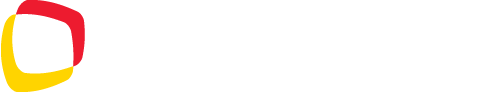 [Speaker Notes: You can safely remove this slide. This slide design was provided by SlideModel.com – You can download more templates, shapes and elements for PowerPoint from http://slidemodel.com]